ZAPF ZEEPAY SolutionPresenter: Sharon MariraDate: 26 June 2024
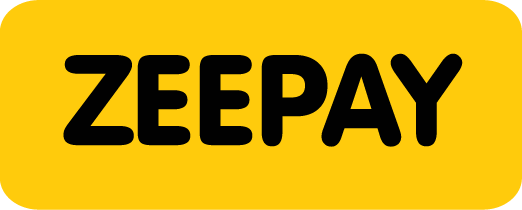 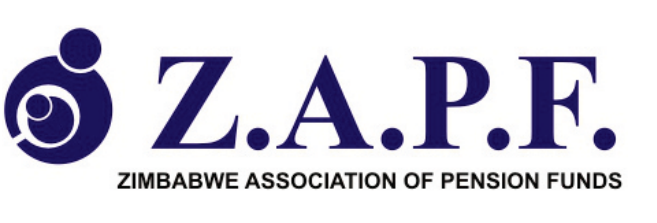 ZEEPAY – The Solution
A secure, efficient and cost-effective Electronic Funds Transfer (EFT) solution that facilitates the sending of single and bulk payments. 


ZiG - EFT Credits (Batch) – live
USD - EFT Credits (Batch) –  live for ON-US transactions, targeting OFF-US by end of June
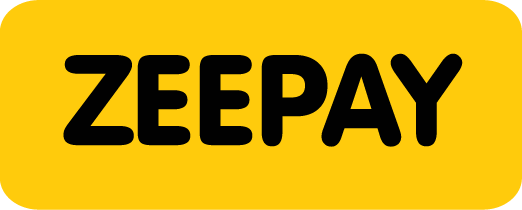 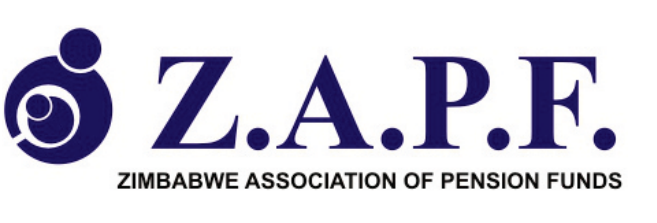 ZEEPAY Solution - Benefits
Efficiency as it supports straight through processing of same day value transactions.
Low cost bulk electronic transfer solution.
Inbuilt dispute management system.
Detailed audit trail & reports, (can account for every transaction being processed).
Security and Compliance conforms to AML, CFT, FATF and Tax Compliance.
Value Added Services; MIS Reports, Analytics and Big Data.
Scalable and interoperable system.
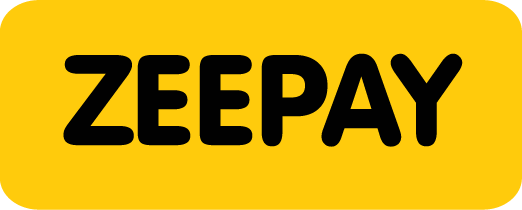 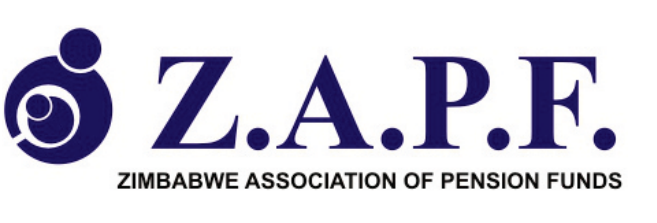 ZEEPAY Solution - Overview
Login Interface
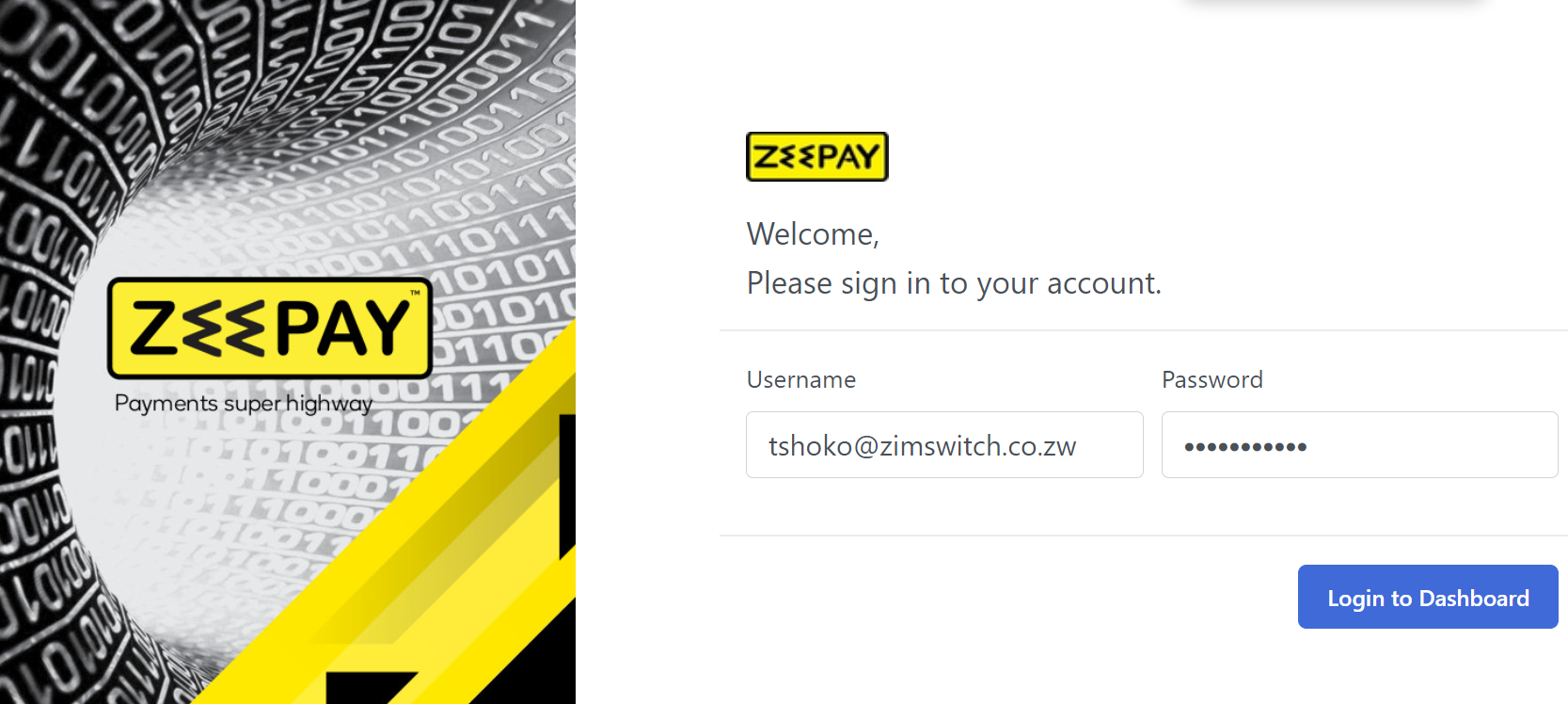 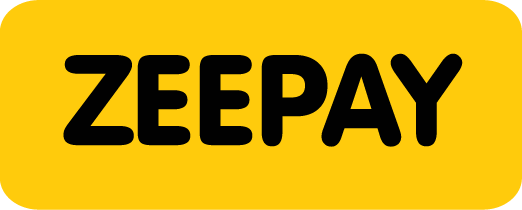 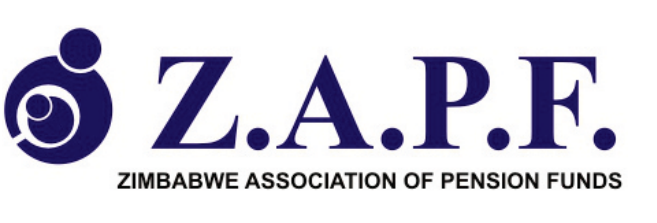 ZEEPAY Solution  - Making a single payment
Steps in making a single payment
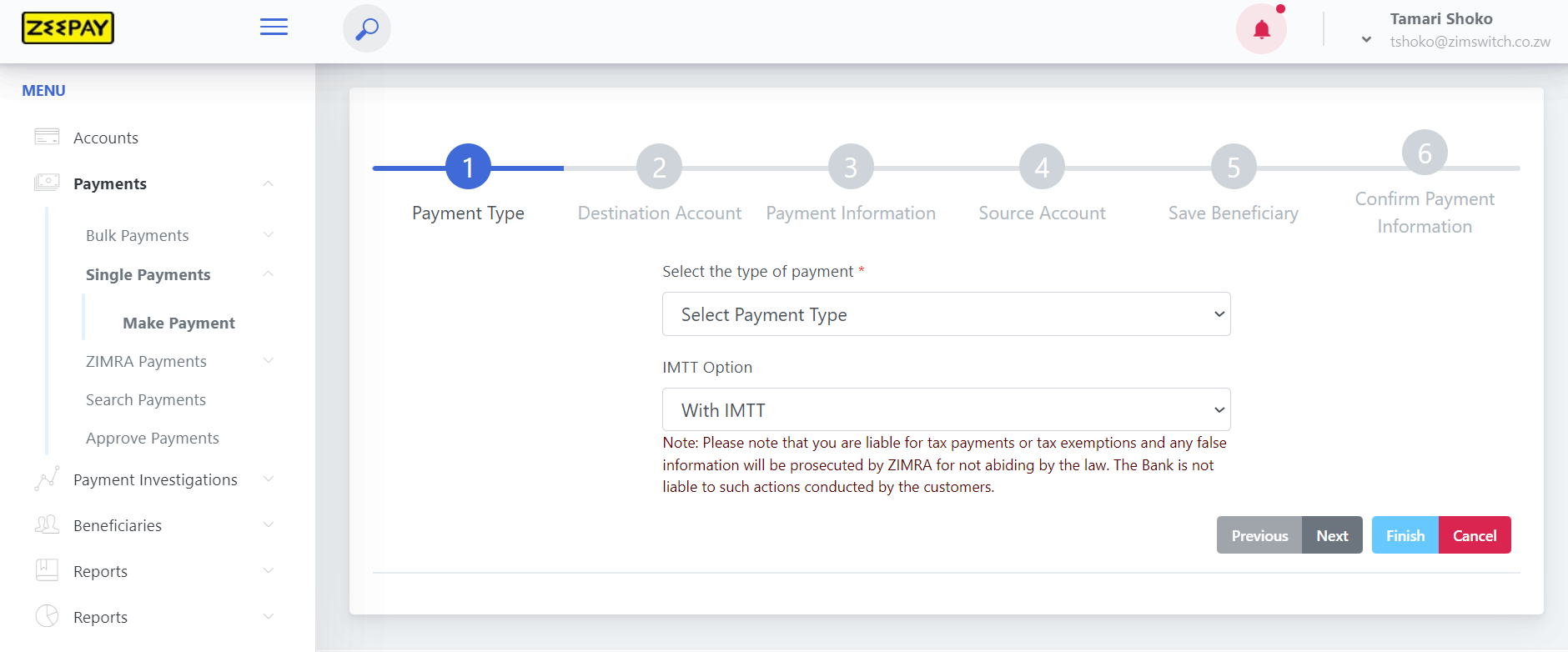 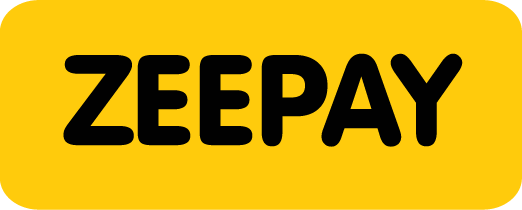 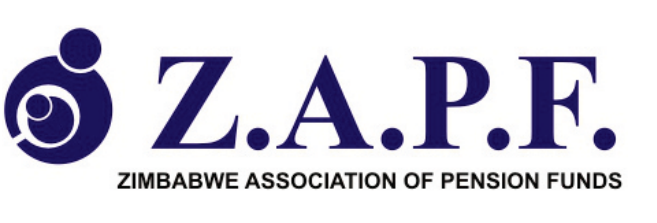 ZEEPAY Solution  - Uploading a Bulk File
The bulk template (csv):
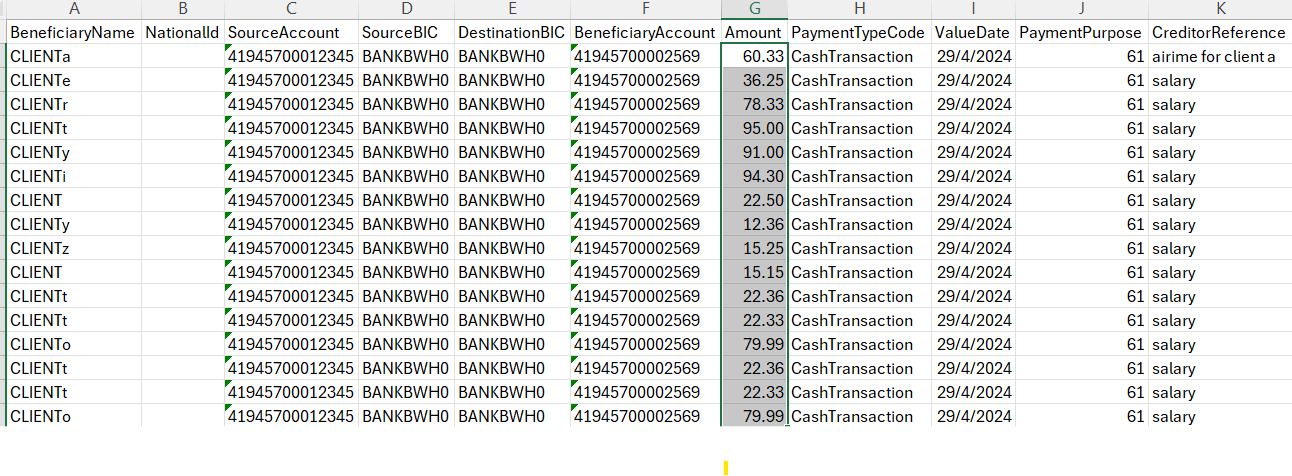 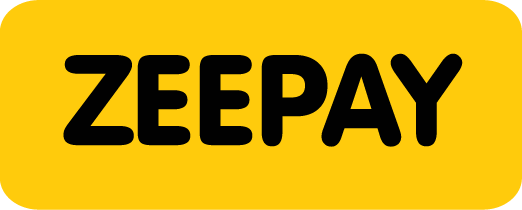 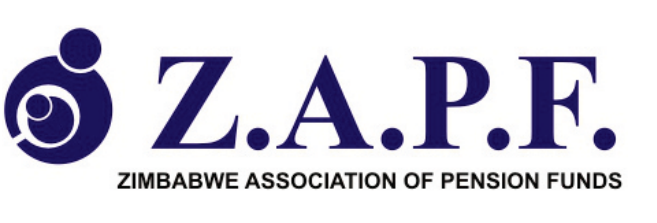 ZEEPAY Solution  - Uploading a Bulk File
How to upload a bulk file:
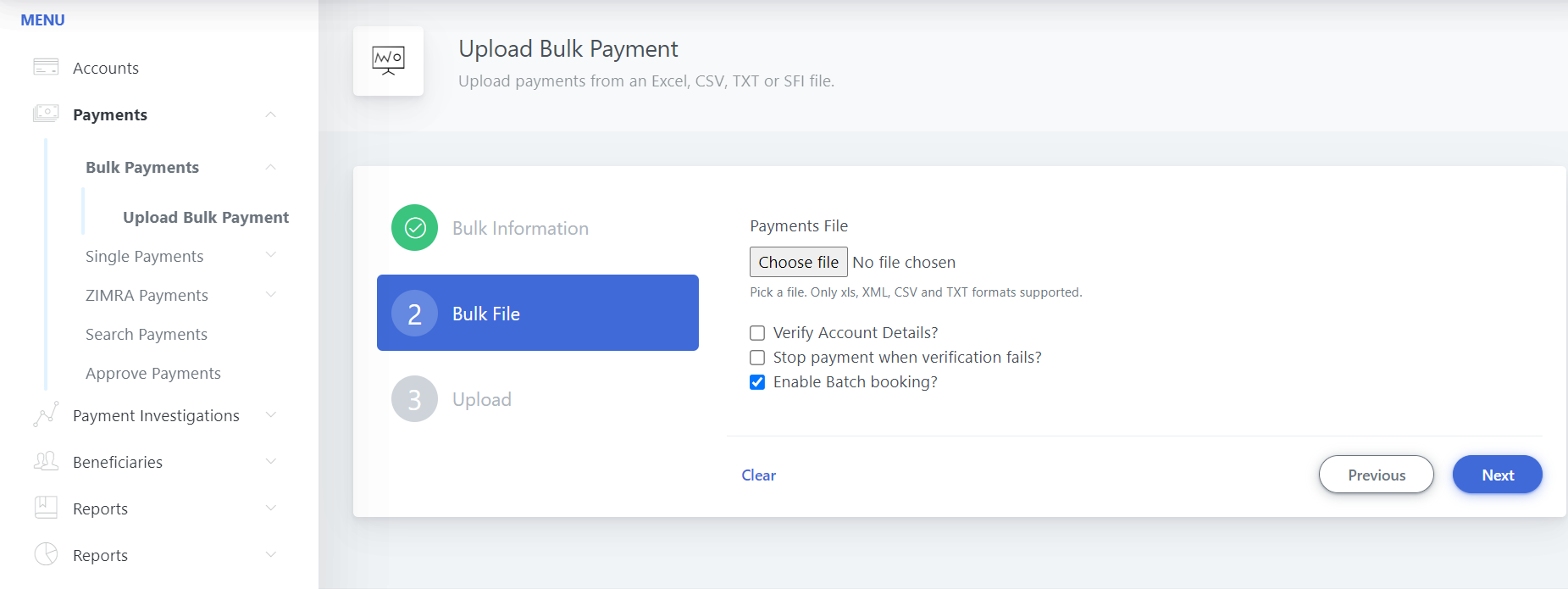 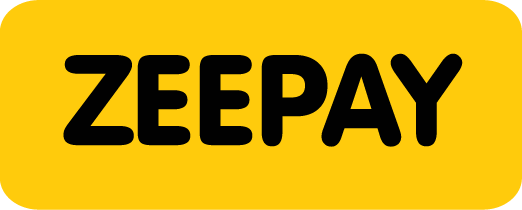 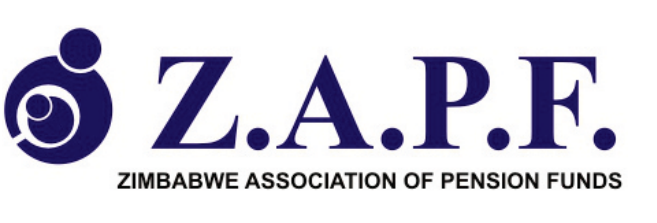 ZEEPAY Solution  - Limits
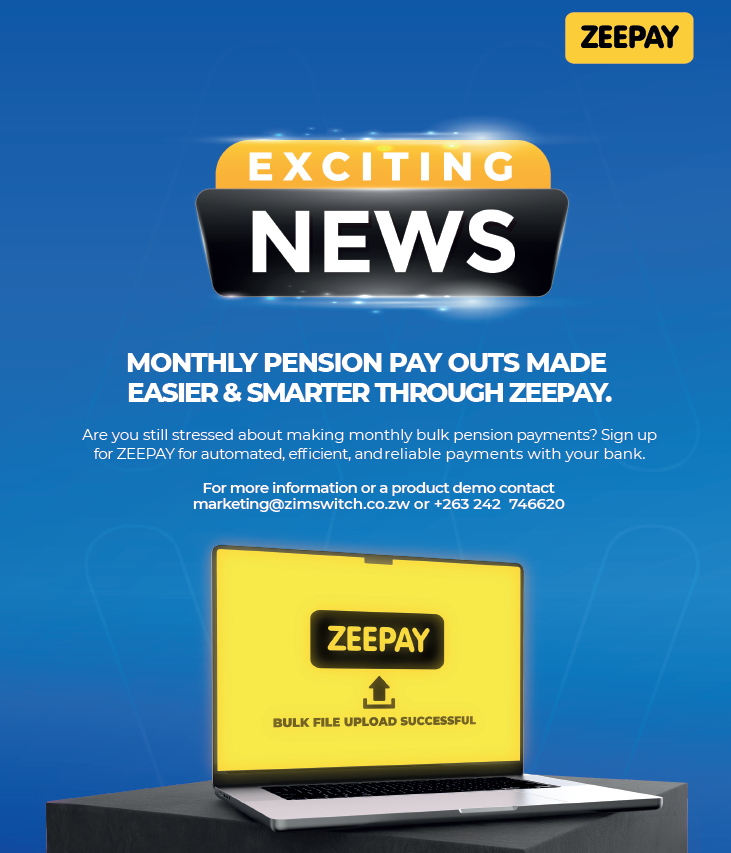 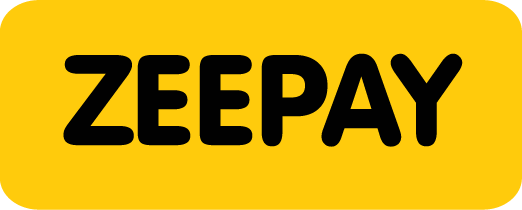 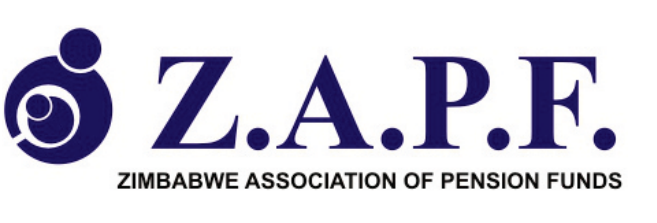 Sign up with your bank and enjoy the convenience.THANK YOU
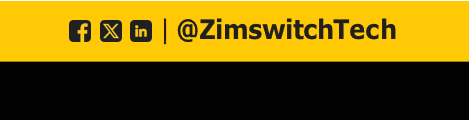 www.zimswitch.co.zw
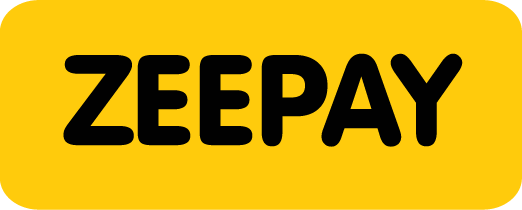 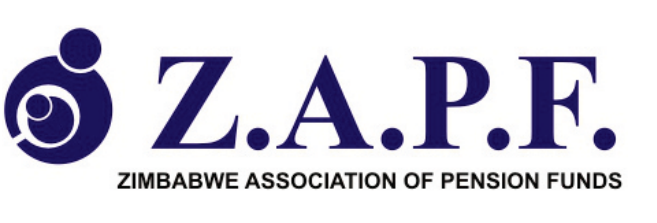